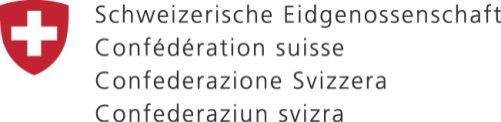 Pwojè PARHAFS
Entwodiksyon Pwojè PARHAFS
xx.04.2022
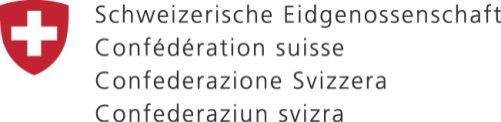 Pwogram
Entwodiksyon /Anbasad Swis, Pwojè PARHAFS
Chwa fanmi sible yo
Apwòch patisipatif, wòl fanmi an / Anbasad Swis
Etap pwojè a
Poz/ kesyon
Chwa tèren 
Preparasyon tèren
Solisyon pwovizwa
Rasanbleman materyo lokal
Chwa tip kay
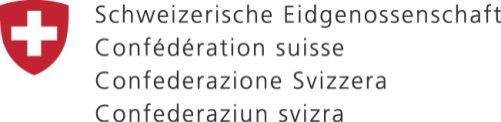 Entwodiksyon Anbasad Swis
Anbasad la gen plis pase 10 lane depi lap travay nan peyi dayiti. 
Aprè siklòn Matthew li travay nan reparasyon lekòl nan kot sid peyi a, nan elvaj ak nan agrikilti a travè lòt pwojè
An 2018 Anbasad la vini avèk pwojè PARHAFS nan objektif pou sipòte moun nan Sid nan reparasyon oswa rekonstriksyon kay 
An 2018 li vini avèk pwojè PAGAI nan objektif pou ranfòse kapasite agrikilti moun yo
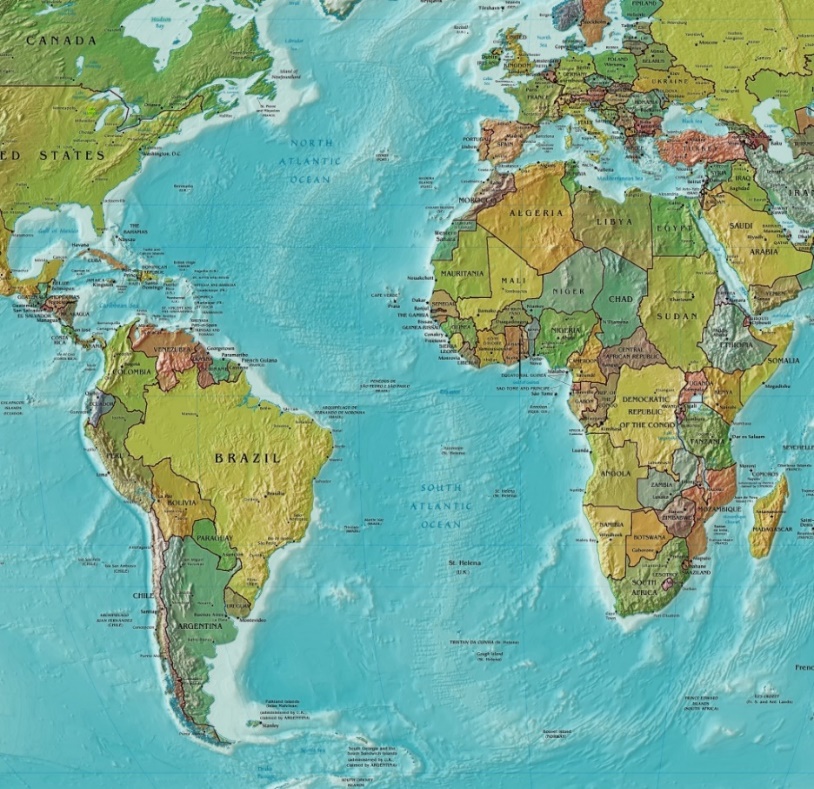 Suisse
Haïti
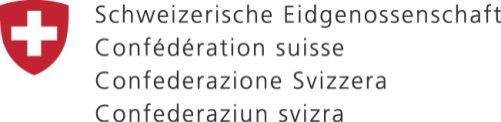 Entwodiksyon Anbasad Swis
An 2017 li vini avèk pwojè PAGODE nan objektif pou kontribye nan devlopman komin yo
Aprè tranblemann tè 14 dawout 2021 an Anbasad la lanse dezyèm faz pwojè PARHAFS la nan menm objektif la
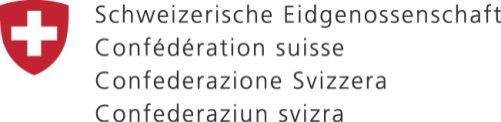 Entwodiksyon dezyèm faz pwojè PARHAFS
Pwojè apwi pou rekonstwi kay ak fè fòmasyon nan sid peyi Dayiti aprè siklòn Matthew ak tranblemann tè 14 dawout la 
Objektif la se pou rann komin yo pi rezistan pou yo ka fè fas ak katatwòf natirèl yo epi ede asosiyasyon fanm nan komin yo pi byen òganize, pou fasilite devlopman kominote a.
Ladanl genyen 4 pilye:
1-Konstriksyon kay ak sistèm WASH (kaptaj dlo lapli ak latrin) nan zòn riral yo
2-Fòmasyon TKLA pou ranfòse kapasite atizan yo 
3-Konstriksyon abri pwoteksyon (miltifonksyonèl)
4- Akonpaye asosiyasyon fanm nan kèk komin pou ede yo vini plis otonòm
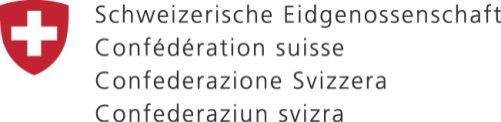 konfimasyon fanmi sible nan pwojè a
Seleksyon fanmi sible yo te fèt an kolaborasyon ak komite a, otorite lokal yo, daprè kritè vilnerabilite yo.
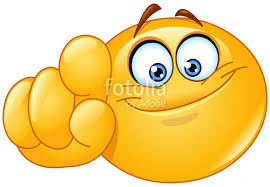 Ou se yon fanmi sible?
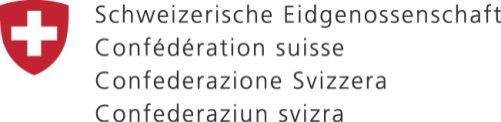 Kisa fanmi sible a vle di?
Se yon fanmi ki seleksyone nan pwojè PARHAFS la swivan tout kritè ki etabli yo epi ki dakò bay tout patisipasyon li 
Lap ka rekonstwi oswa repare kay li ak sipò Anbasad la swivan apwòch TKLA
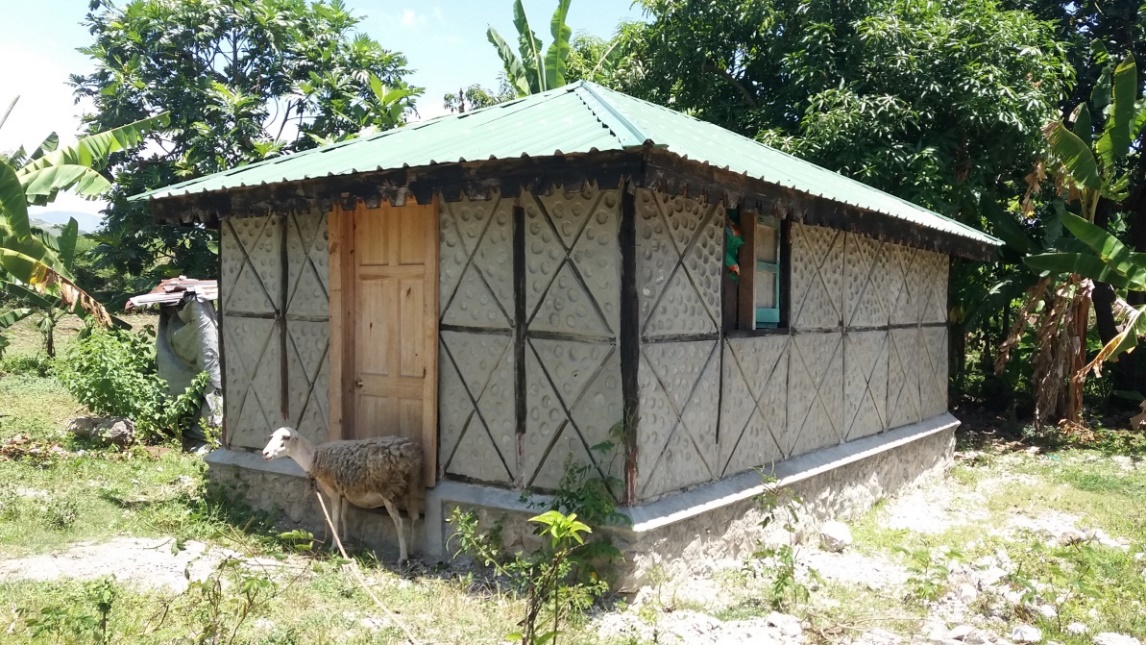 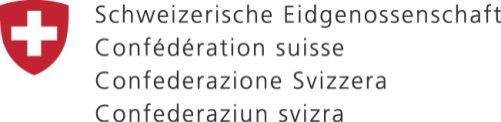 Apwòch patisipatif«Fè AK OU olye  POU OU»
Fanmi an responsab pou li fè kay li ak sipò Anbasad la
Se fanmi an kap pran tout desizyon konsènan konstriksyon kay la tankou:
Chwazi atizan
Chwazi tèren
Chwazi gwosè kay
Chwazi pozisyonnman fas kay la 
Chwazi espas pou li fè jaden
Anbasad la ap akonpaye fanmi an pandan tout pwosesis la. 
Enjenyè yo ap akonpaye fanmi yo nan demach konstriksyon yo.
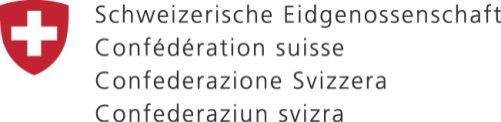 Wòl fanmi an/ Anbasad Swis
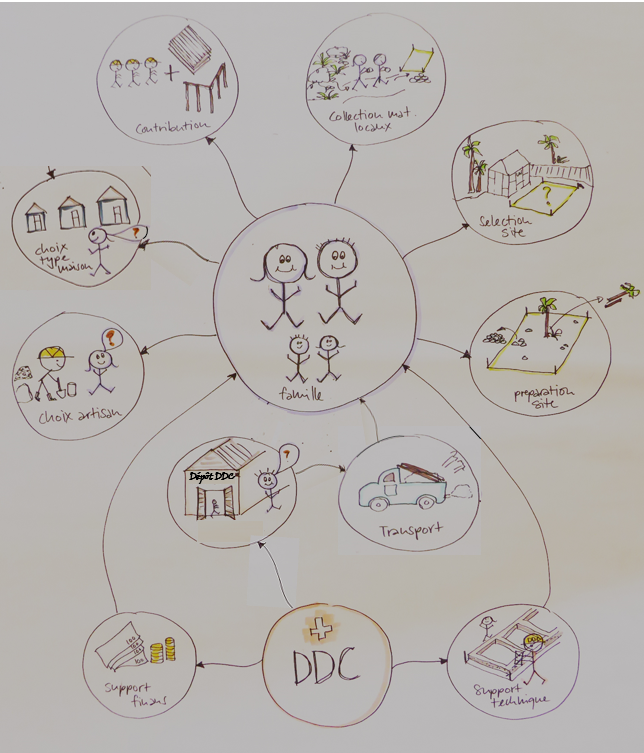 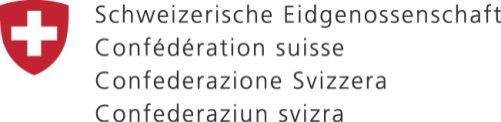 Etap pwojè aAktivite pwojè PARHAFS la
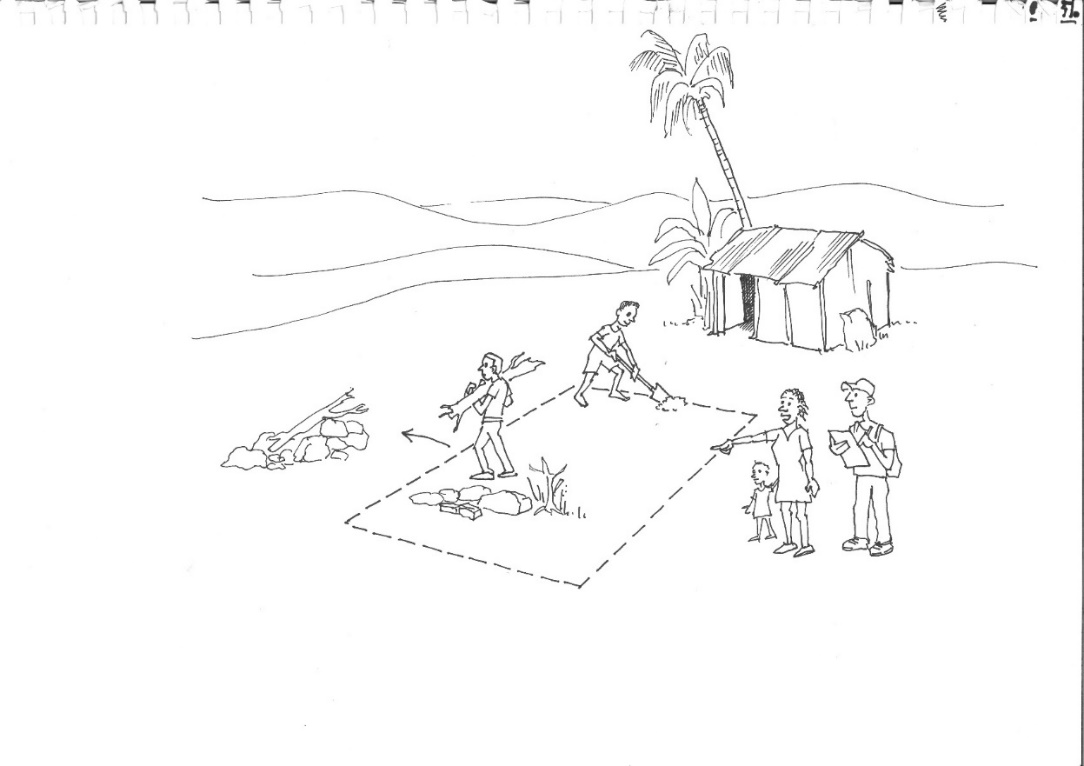 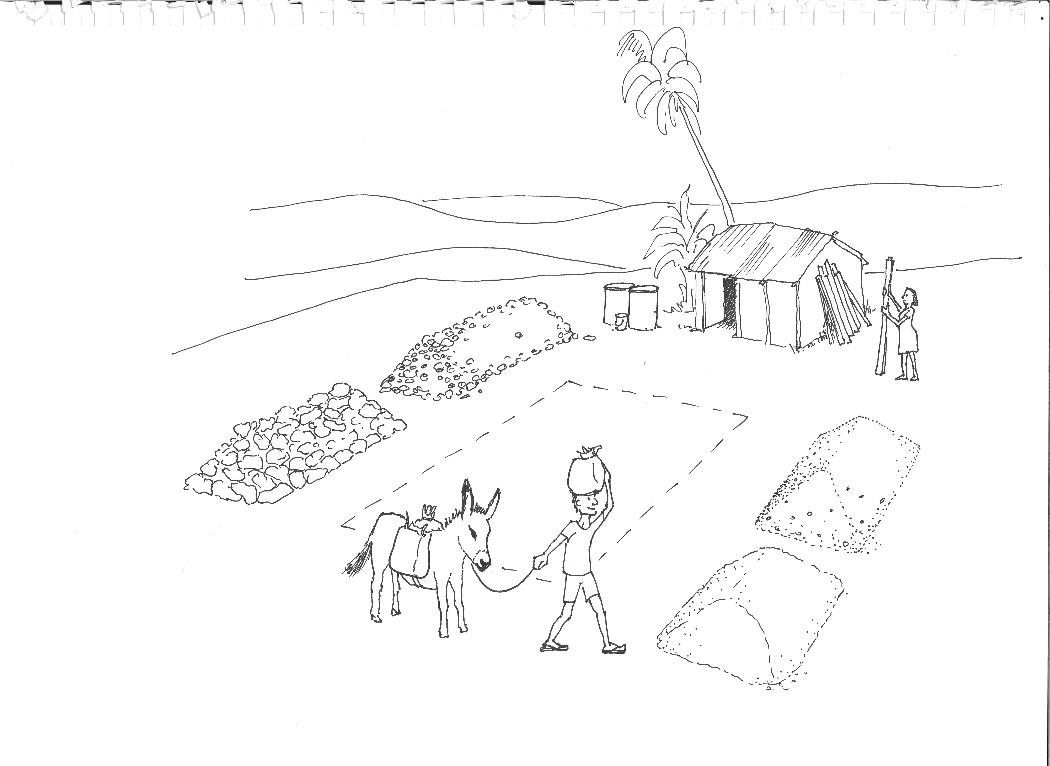 Fanmi an responsab pou pwopoze yon tèren
Enjenyè a ap apwouve chwa tèren an
Fanmi an ap prepare tèren an
Fanmi an gen pou rasanble materyo lokal
Fanmi an dwe jwen yon solisyon pwovizwa pou li rete
Anbasad la ap livre materyo ki pa lokal yo
Fanmi an gen pou Chwazi atizan, fè materyo yo rive sou chantye a
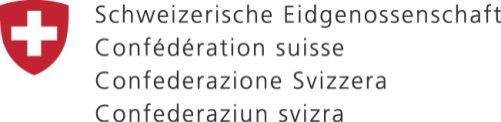 Etap pwojè aAktivite pwojè PARHAFS la
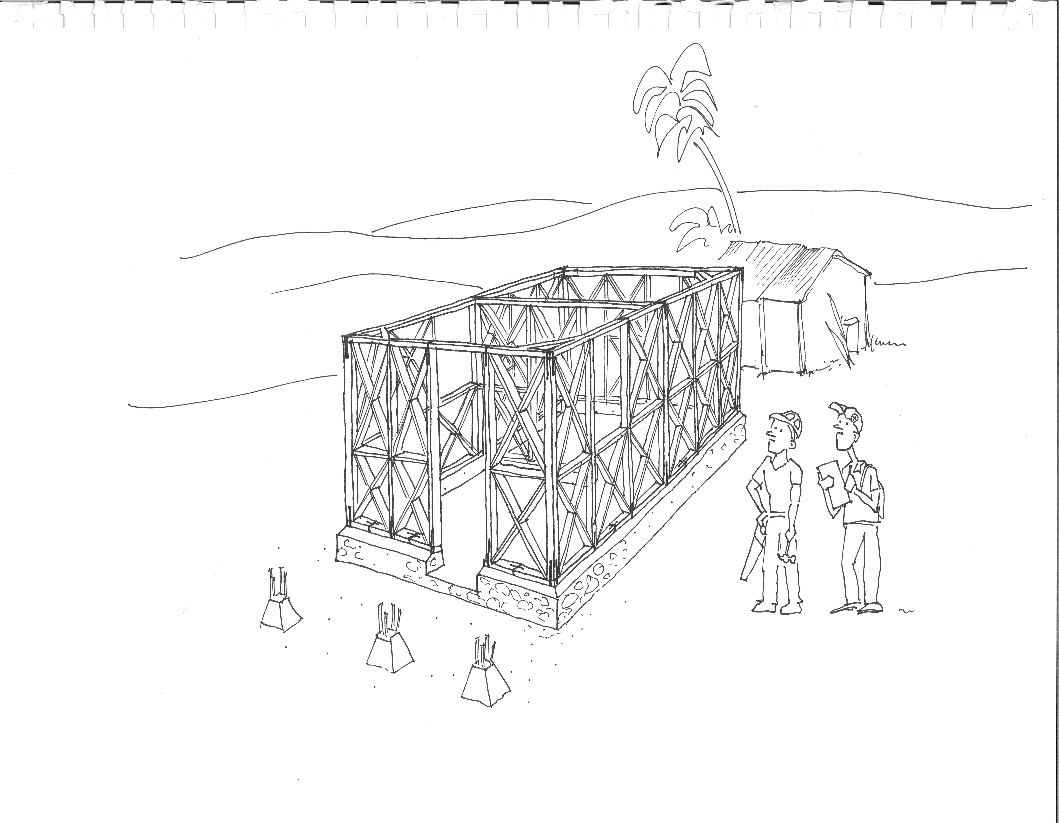 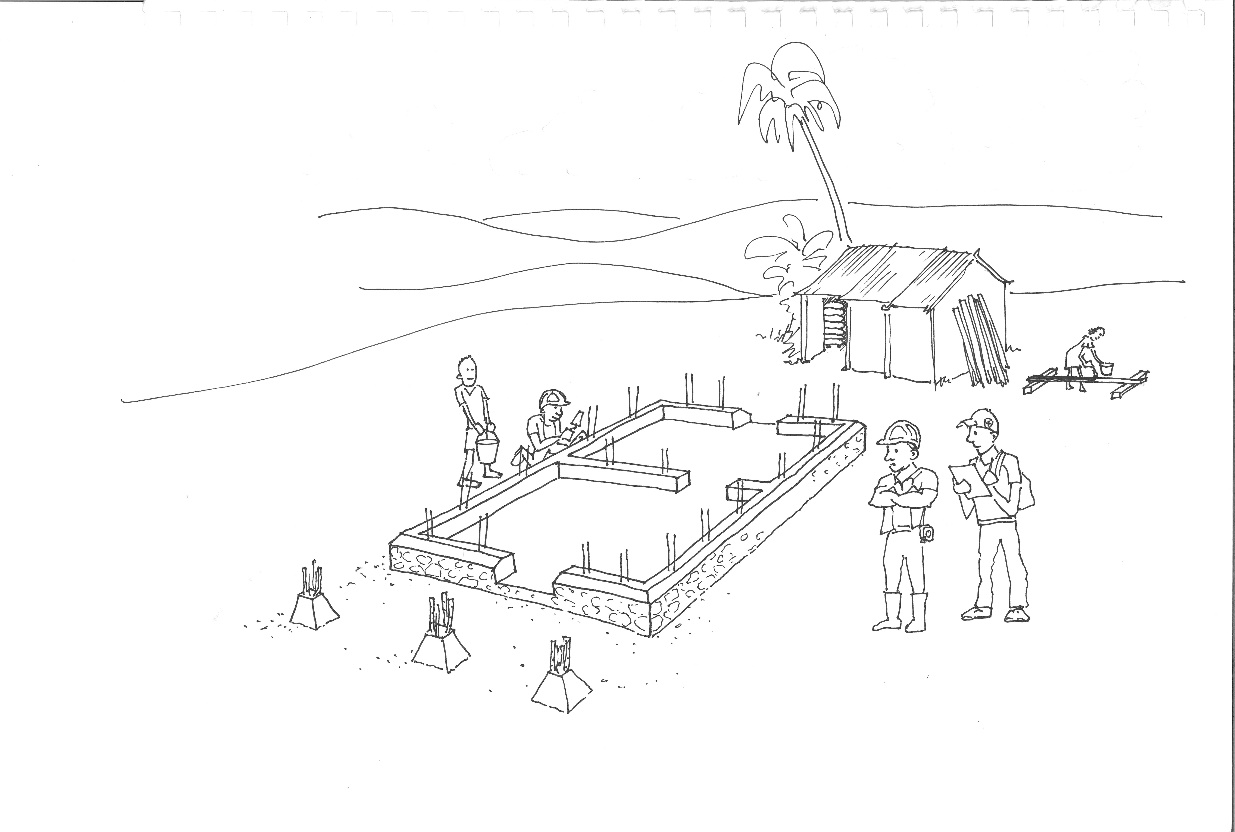 Gwosè kay la depann de kontribisyon fanmi an
Fanmi an gen pou li transpòte materyo yo epi bay èd li sou chantye a
Fondasyon an fini epi enjenyè Anbasad la apwouve li
Premye pèman bòs mason an
Fanmi an ap bay patisipasyon li sou chantye a
Osati a fini epi enjenyè Anbasad la apwouve li
Premye pèman bòs chapant lan
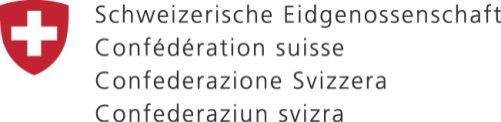 Etap pwojè aAktivite pwojè PARHAFS la
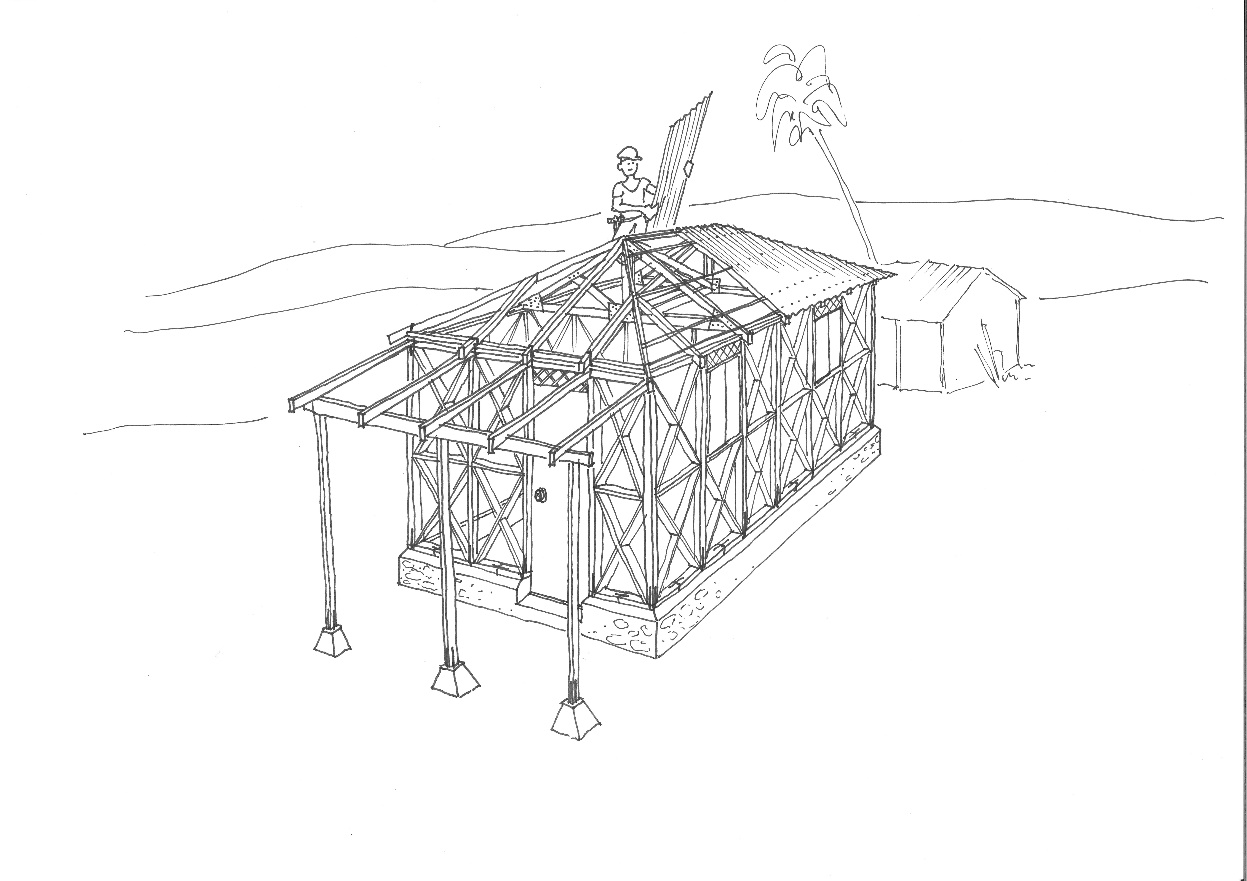 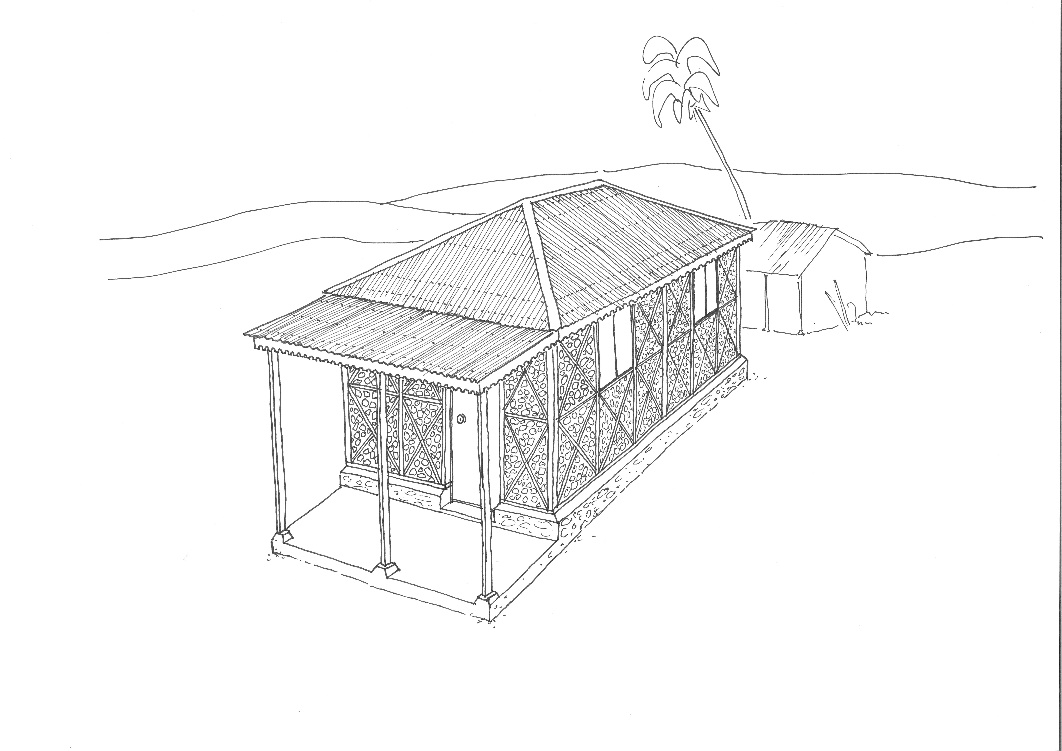 Fanmi an ap bay patisipasyon li sou chantye a
Panno an fini epi enjenyè Anbasad la apwouve li
Dezyèm pèman bòs mason an
Fanmi an ap bay patisipasyon li sou chantye a
Twati, pòt ak fenèt yo fini epi enjenyè Anbasad la apwouve li
Dezyèm pèman bòs chapant lan
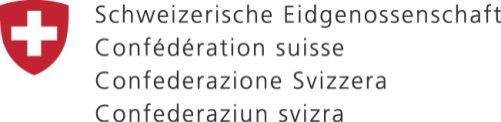 Chwa tèren pou nou konstwi
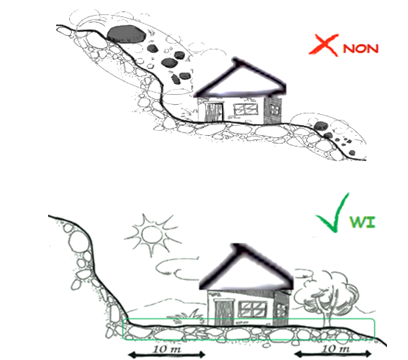 Si li gen pant, fòk li pa twò rèd
Fòk li pa pre falèz
Fòk li pa nan tèt mòn ni nan pye mòn
Fòk kay la pa pre gwo pye bwa
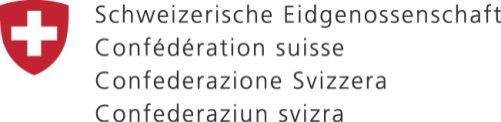 Chwa tèren pou nou konstwi
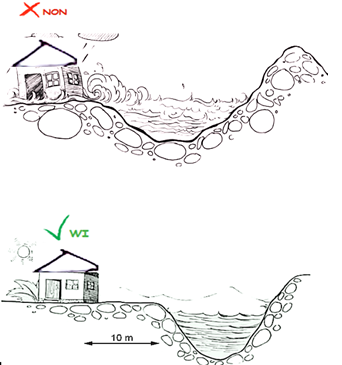 Chwazi yon tèren ki plat ki pa inondab

Fòk li pa pre rivyè,  ravin ak lanmè
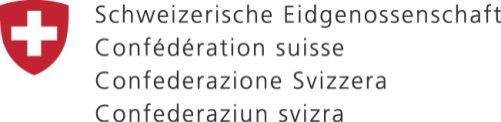 Preparasyon tèren
Fanmi an responsab preparasyon tèren an:
Demolisyon 
Sanble gwo wòch ak ranblè
Derasinen gwo rasin bwa
Koupe zèb
Prepare espas pou fè jaden
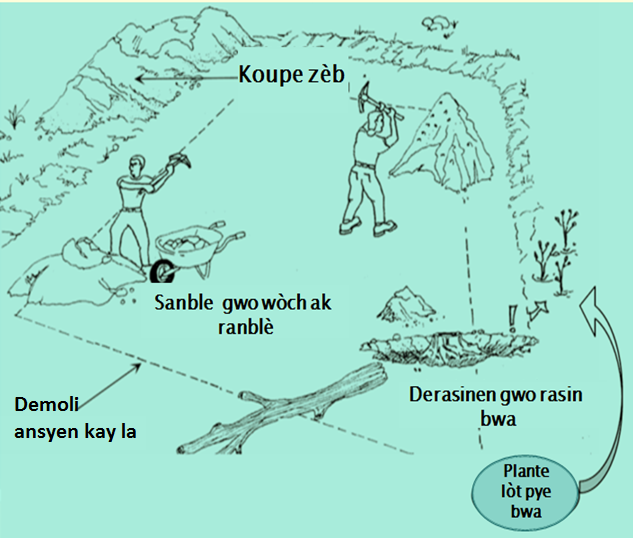 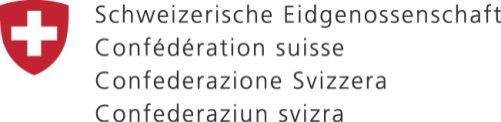 Solisyon pwovizwa
Fanmi an dwe reflechi sou ki kote li ka jwenn pou li rete
Deside ak enjenyè a sou pi bon kote pou mete abri pwovizwa a
Fouye twou latrin nan avan travay yo kòmanse
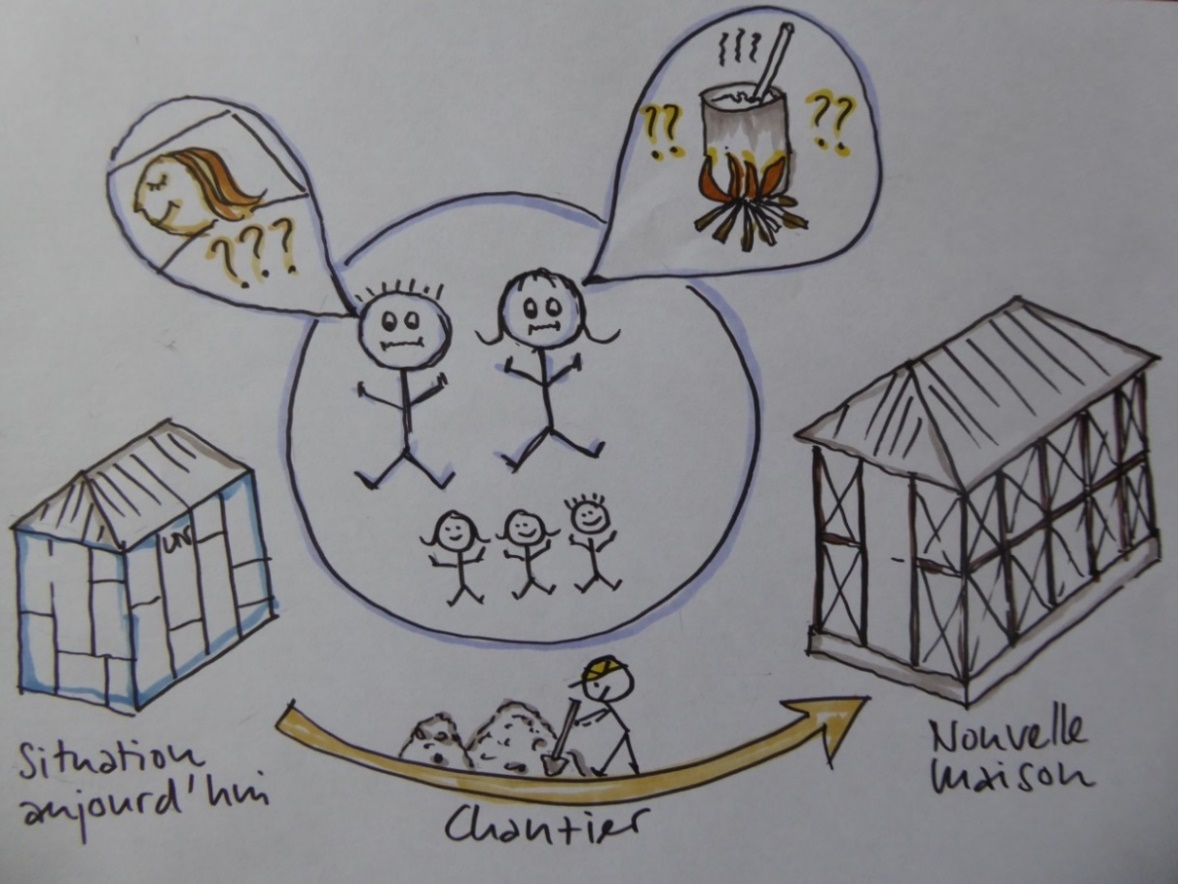 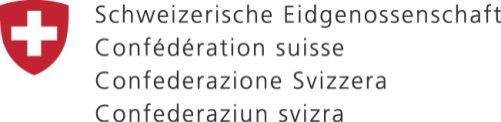 Tip ak rasanbleman materyo lokal
Fanmi an dwe bay materyo lokal ki disponib nan lokalite lap viv la
Materyo lokal yo diferan swivan zòn yo.
Kantite materyo pou rasanble a depann de gwòse kay la. 
Se ansanm ak enjenyè a fanmi an ap deside sou kalite ak kantite materyo lokal pou li sanble.
Se pwojè a kap bay lacho pou chantye yo.
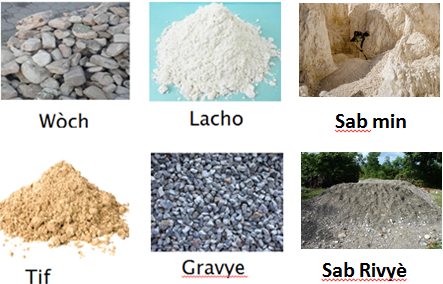 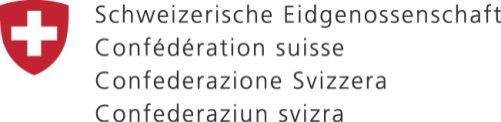 Rasanbleman materyo/ estokaj
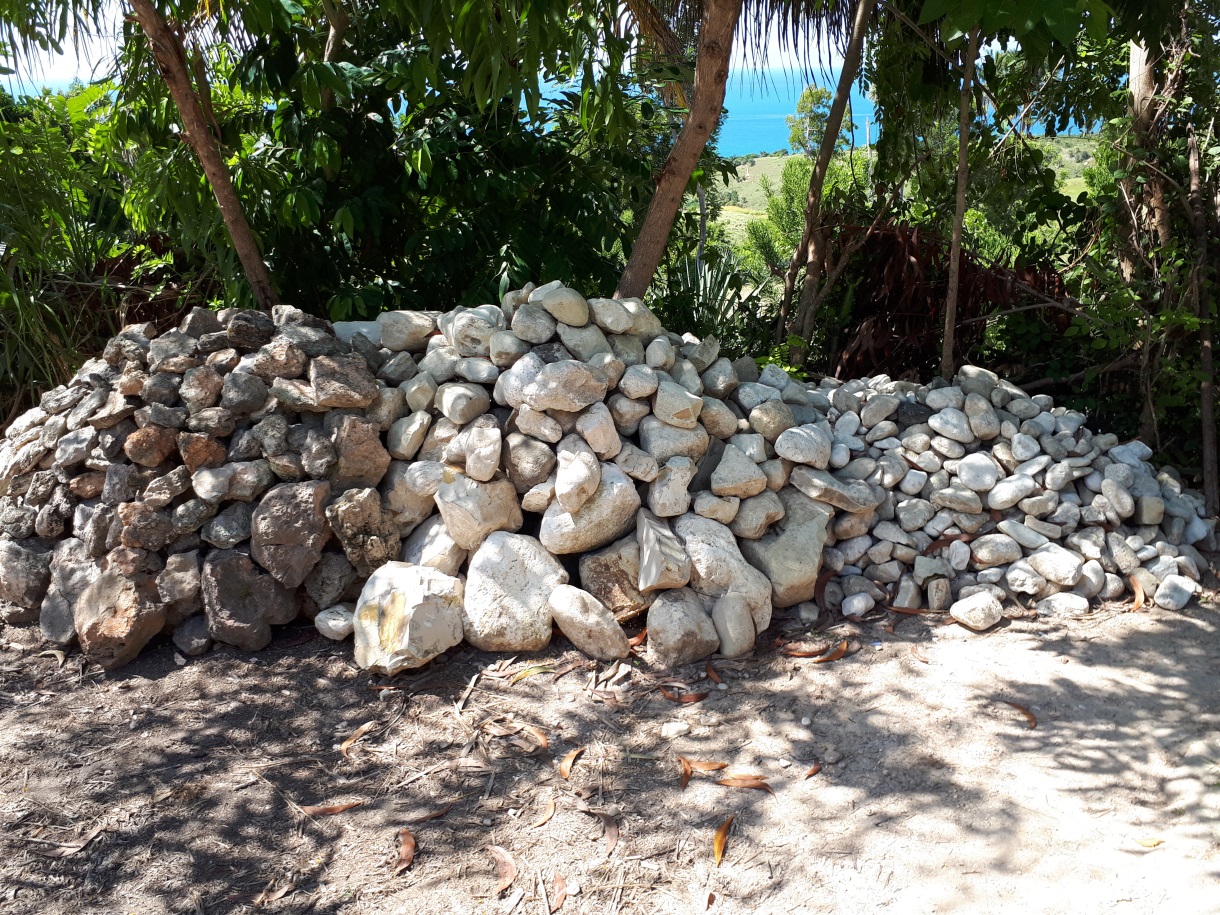 Ranje materyo yo swivan gwosè yo nan yon espas ki pap nwi konstriksyon an
Se ansanm ak enjenyè a fanmi an ap deside sou kantite  materyo lap bezwen ak tan pou li rasanble yo.
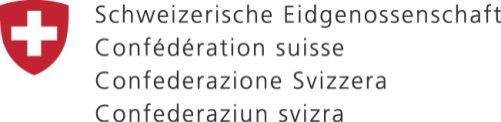 Chwa yon tip kay
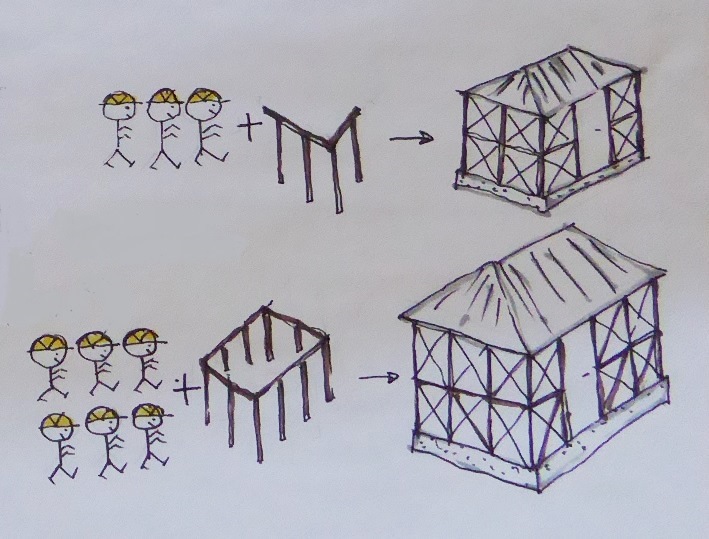 Se fanmi an kap chwazi youn nan de (2) gwosè kay ki disponib yo.
Chak fanmi ap resevwa menm kantite lajan
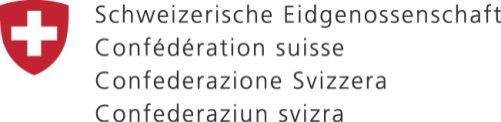 Tip kay
Pwopozisyon de (2) gwosè kay 
24 mèt kare si fanmi an pa kapab bay tout materyo lokal yo.
30 mèt kare

Gwosè kay la depann de kontribisyon fanmi an ka bay.
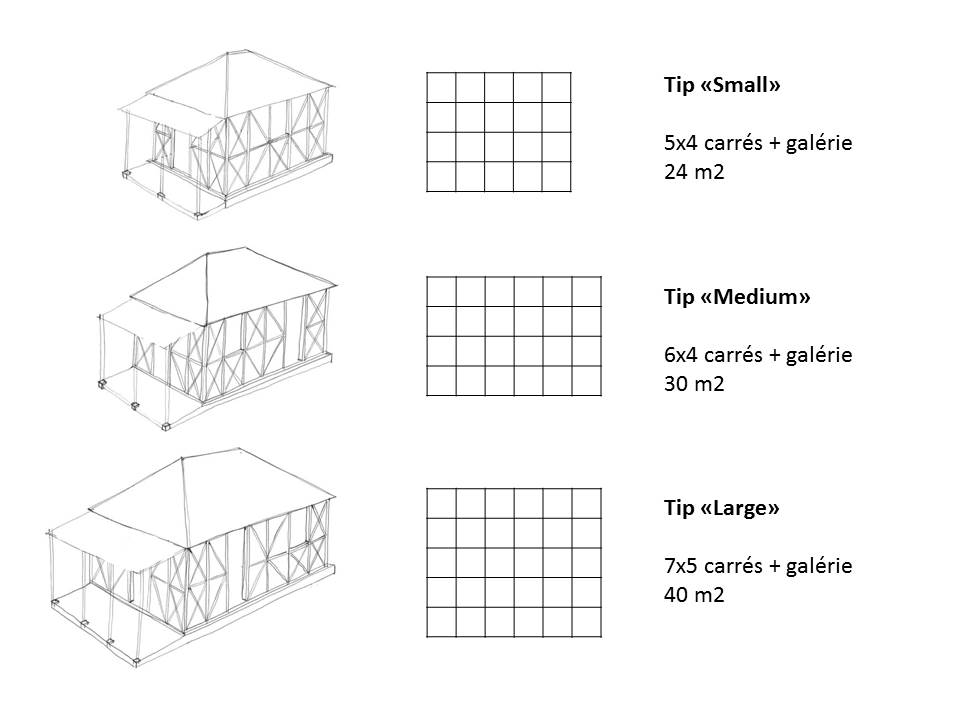 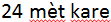 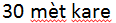 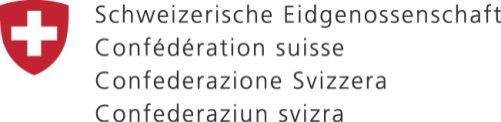 Rapèl
Se fanmi an kap pran tout desizyon konsènan konstriksyon kay la
Fanmi an dwe bay materyo lokal ki disponib nan lokalite lap viv la
Chwa gwosè kay la depann de kontribisyon fanmi an ka bay (materyo lokal+mannèv)
Se enjenyè tèren an kap akonpanye fanmi an nan tout demach konstriksyon an
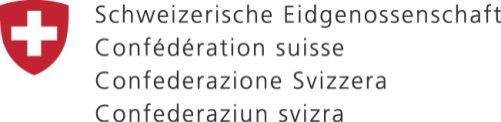 Pwojè PARHAFS
Livrezon materyo konstriksyon
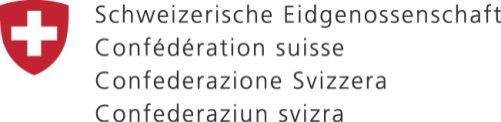 Pwogram
Lis materyo
 Livrezon materyo
Transpò ak estokaj
Wòl chak aktè nan pwojè a
Videyo
Rapèl
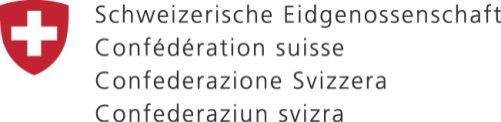 LIS MATERYO
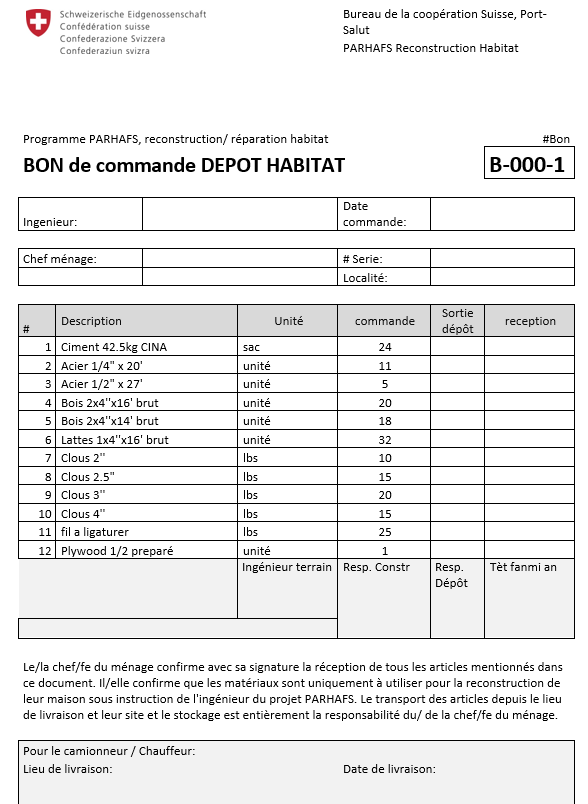 Chak fanmi ap resevwa yon lis pou yo siyen aprè yo fin  resevwa materyo yo
Chak fanmi ap resevwa yon lis ki diferan selon gwosè kay la ak kontribisyon fanmiy an ka bay
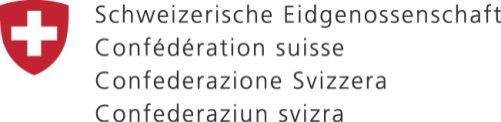 LIVREZON MATERYO

Anbasad la ap livre materyo yo an 2 pati:
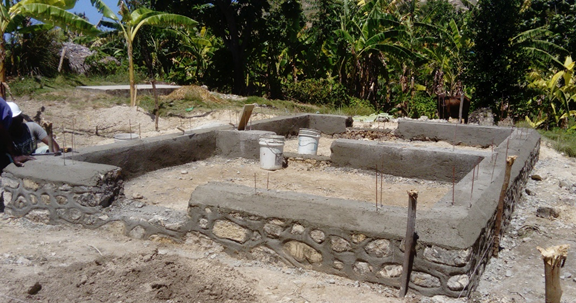 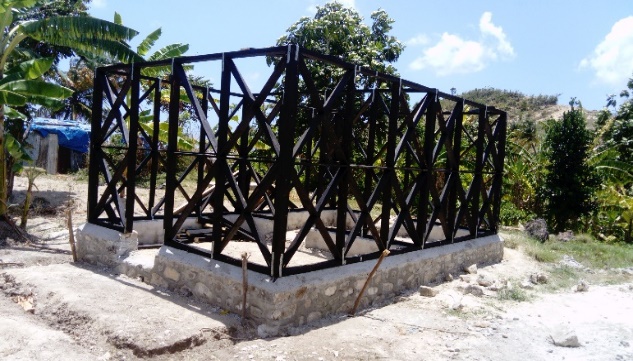 Premye pati a se livrezon materyo pou:  fondasyon yo(latrin,chatodo ak kay la + osati kay la.

Dezyèm pati a se livrezon materyo pou: twati yo + panno+latrin+ chatodo.
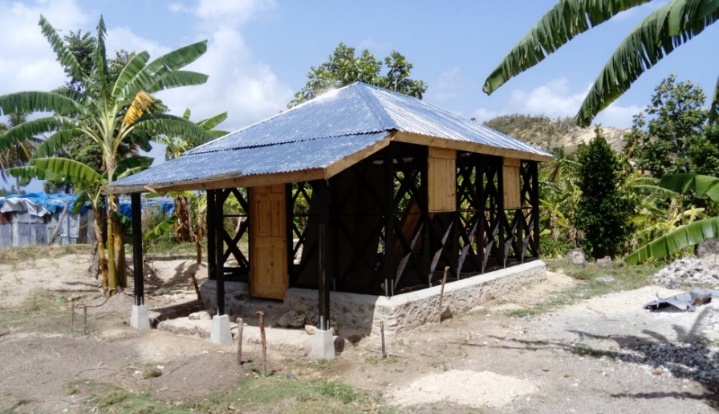 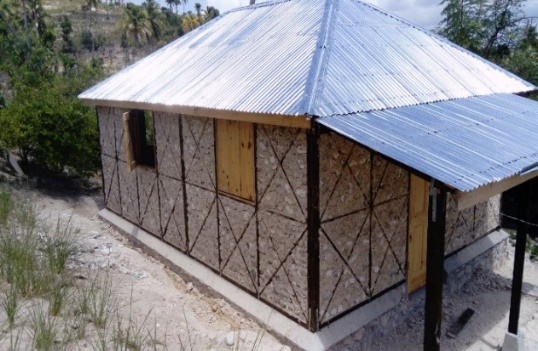 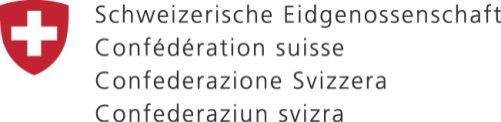 TRANSPÒ AK ESTOKAJ (RESP.FANMI SIBLE)AVAN FANMI AN AL RESEVWA MATERYO YO:
Se enjenyè a kap planifye ak fanmi an ki jou ak ki kote pou li vin resevwa livrezon materyo yo. 
Li enpòtan pou fanmi an verifye tout materyo yo livrel epi siyen lis materyo a pou konfime ke li resevwa yo.
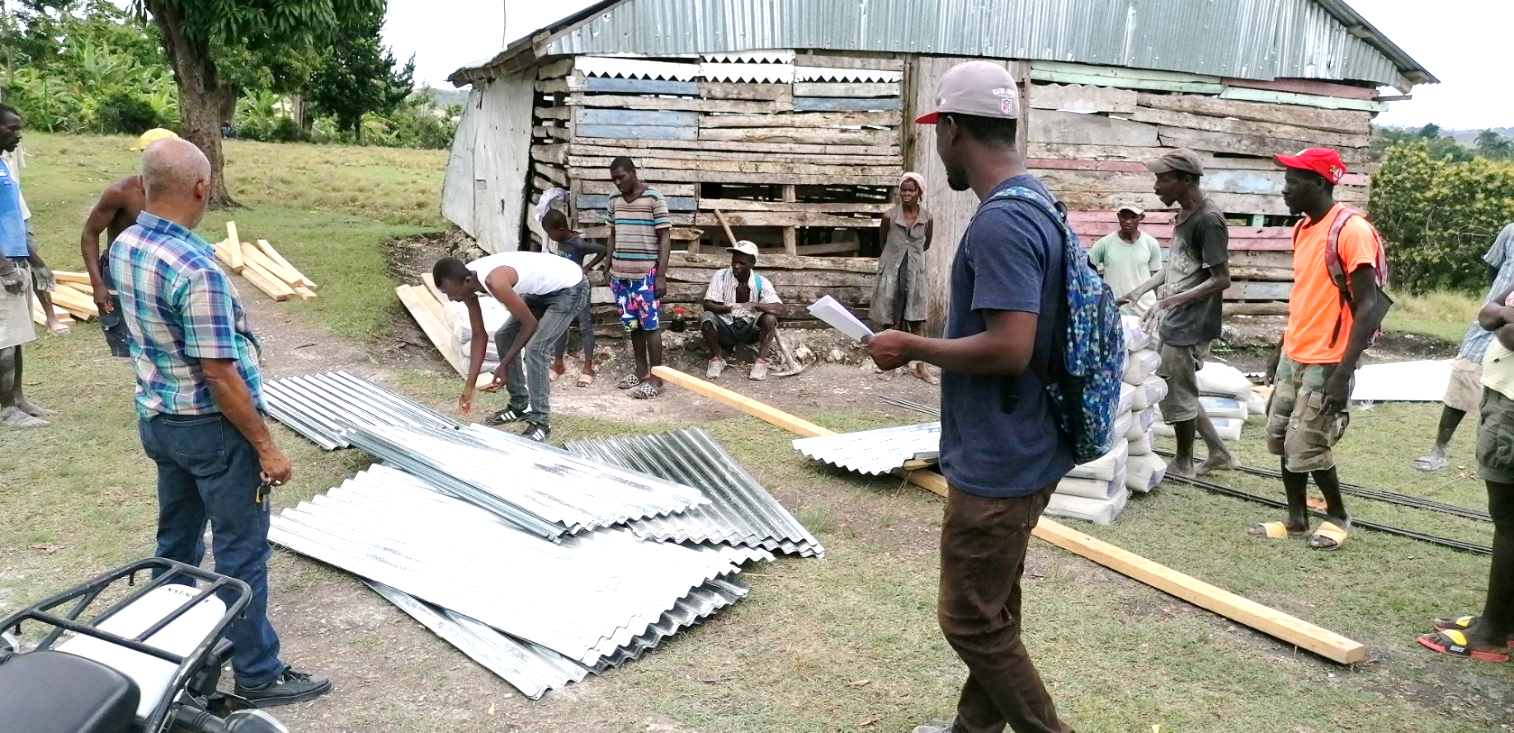 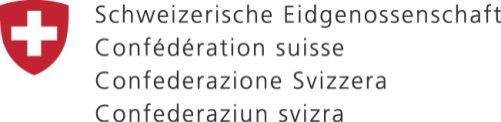 TRANSPÒ AK ESTOKAJ (RESP.FANMI SIBLE)
kamyon ki ap pote materyo yo ka pa kapab rive jis devan pòt fanmi an, se fanmi an ki pou fè materyo yo rive sou chantye a.
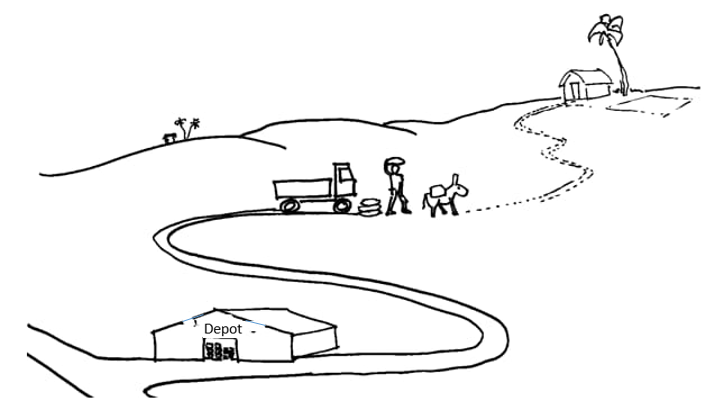 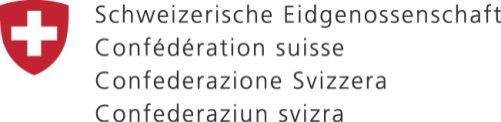 TRANSPÒ AK ESTOKAJ (RESP.FANMI SIBLE)
Pa mete siman, fè, bwa ak planch yo atè ak kote ki gen imidite.
Estoke chak tip materyo apa (wòch, sab, tif, lacho, gravye….)
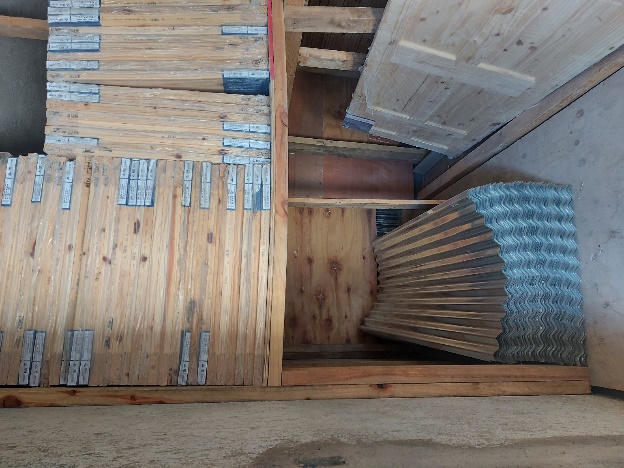 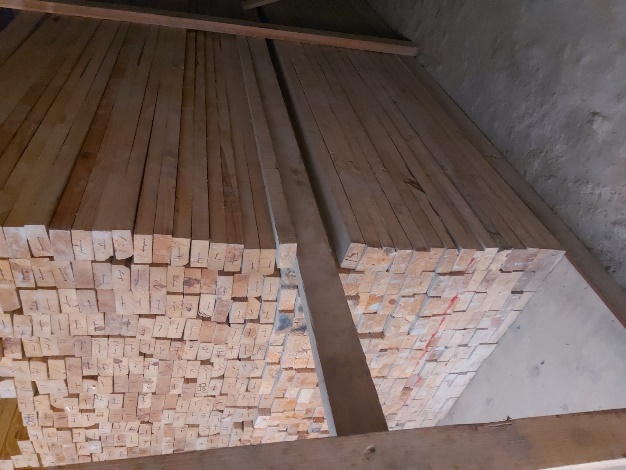 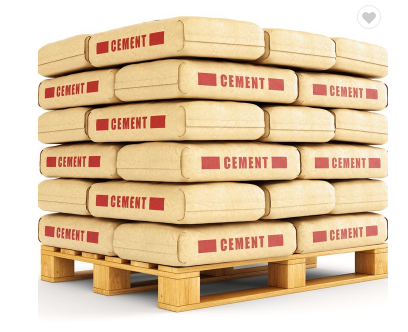 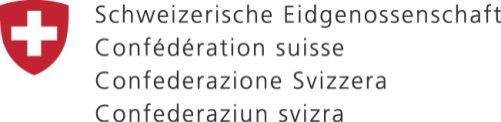 WÒL CHAK AKTÈ NAN PWÒJE A
Wòl depo pwojè a, enjenyè tèren an epi fanmi yo
Depo a gen pou li estoke epi mete disponib tout materyo ki nesesè pou pwojè a
Enjenyè a gen pou planifye livrezon materyo yo ak responsab depo a epi fanmi yo
Fanmi yo responsab pou sekirize materyo yo epi fè yo rive sou chantye a
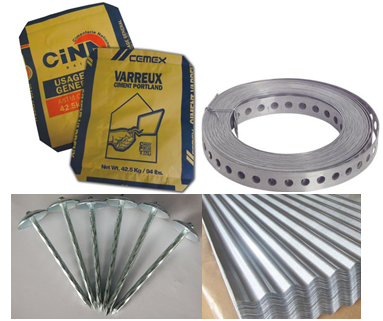 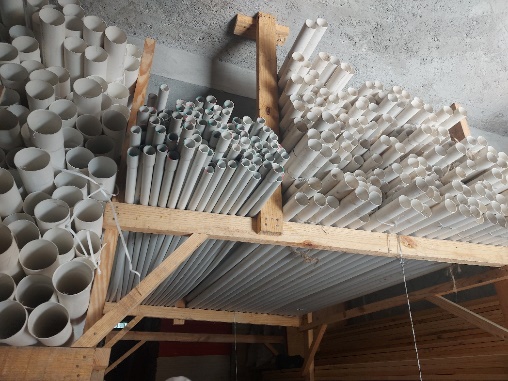 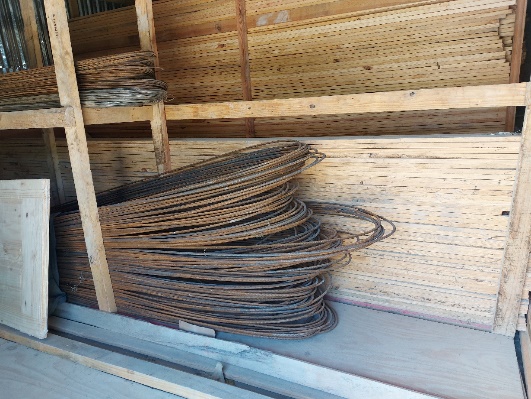 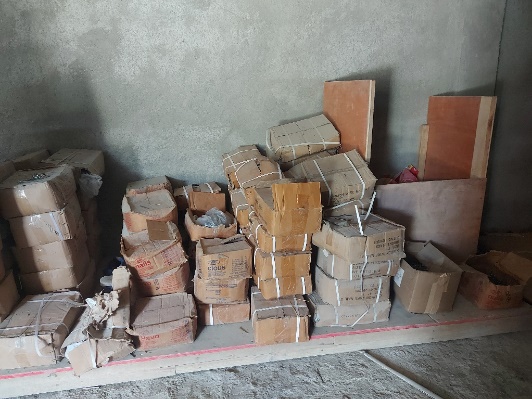 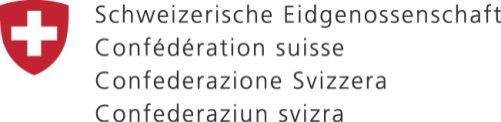 RAPÈL
Fanmi yo dwe bay materyo lokal yo ka jwenn nan lokalite yo
Se fanmi an ki responsab transpò ak estokaj materyo yo ak bon jan siveyans 
Pwojè a pap bay fanmi yo lajan pou transpò materyo 
Pwojè a pap ranplase okenn materyo ki pèdi, oswa gate paskel te mal estoke 
Si gen materyo ki pèdi pwojè a ap kanpe chantye a
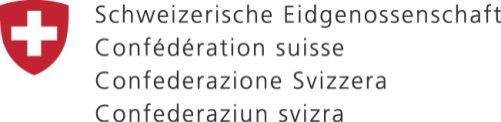 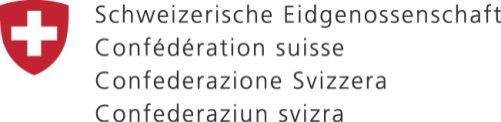 MÈSI TOUT MOUN...!